Scripture Reading: Matthew 16:18
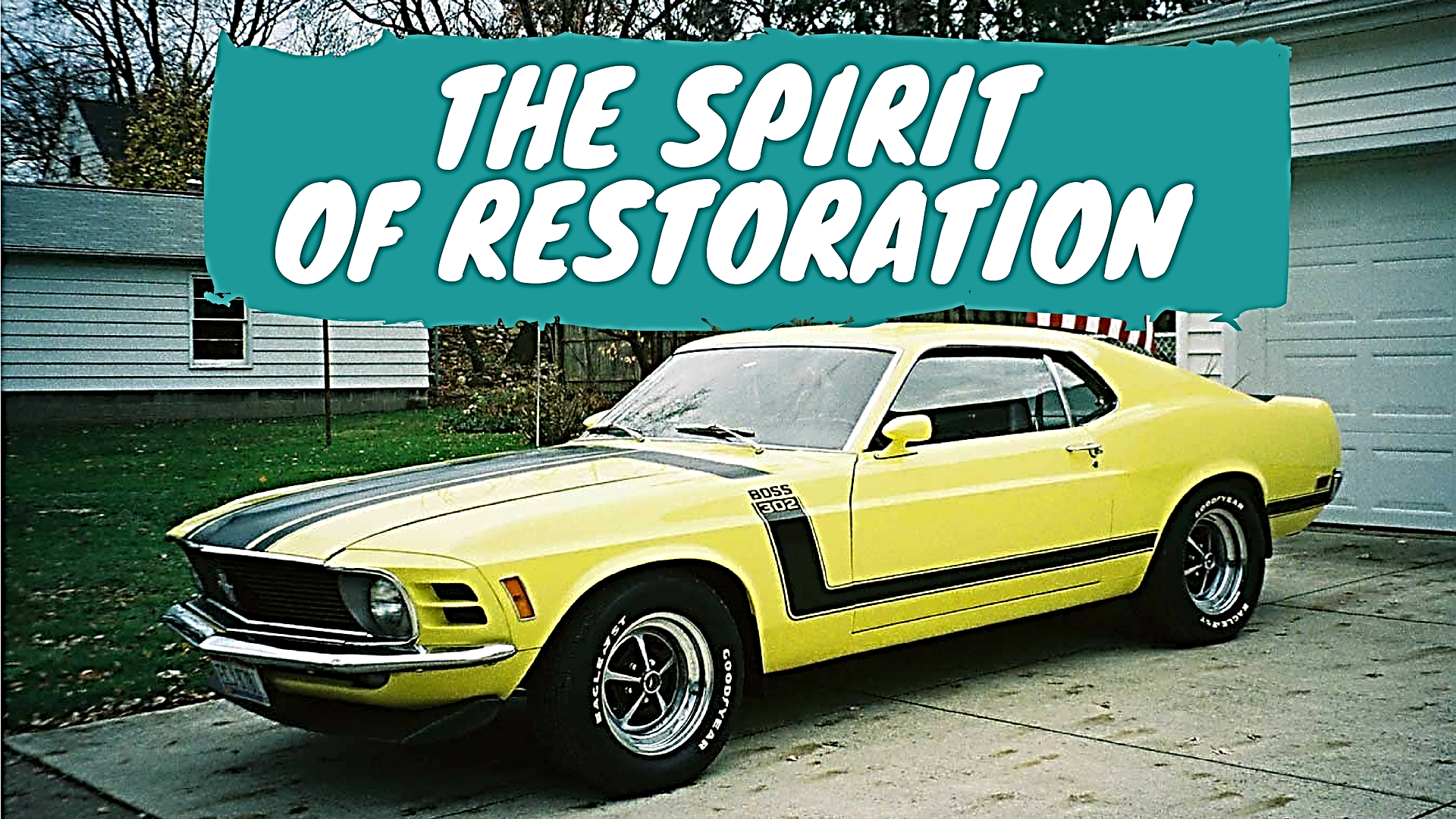 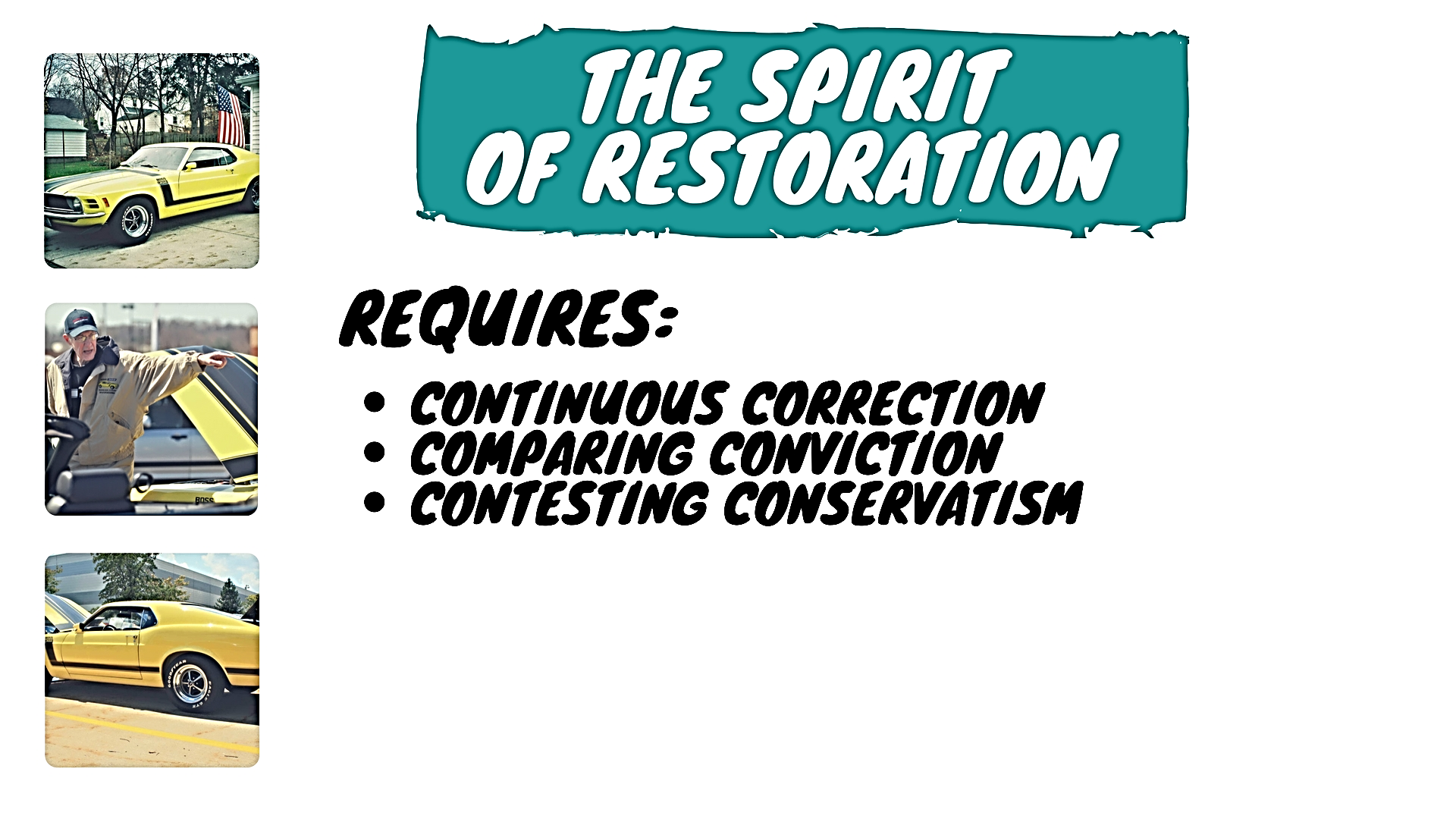 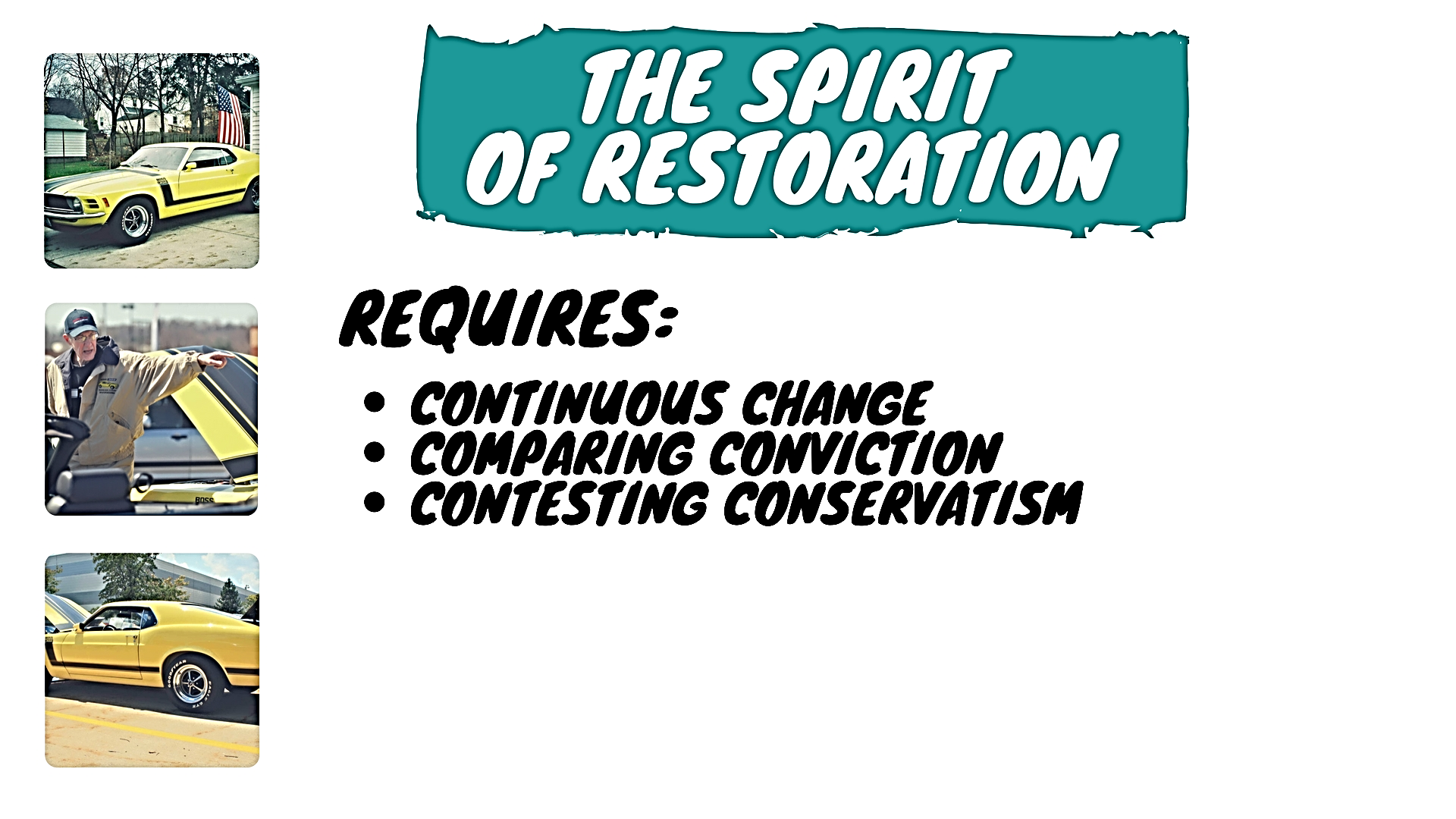 Matthew 12:13

Then He said to the man, “Stretch out your hand!” He stretched it out, and it was restored to normal, like the other.
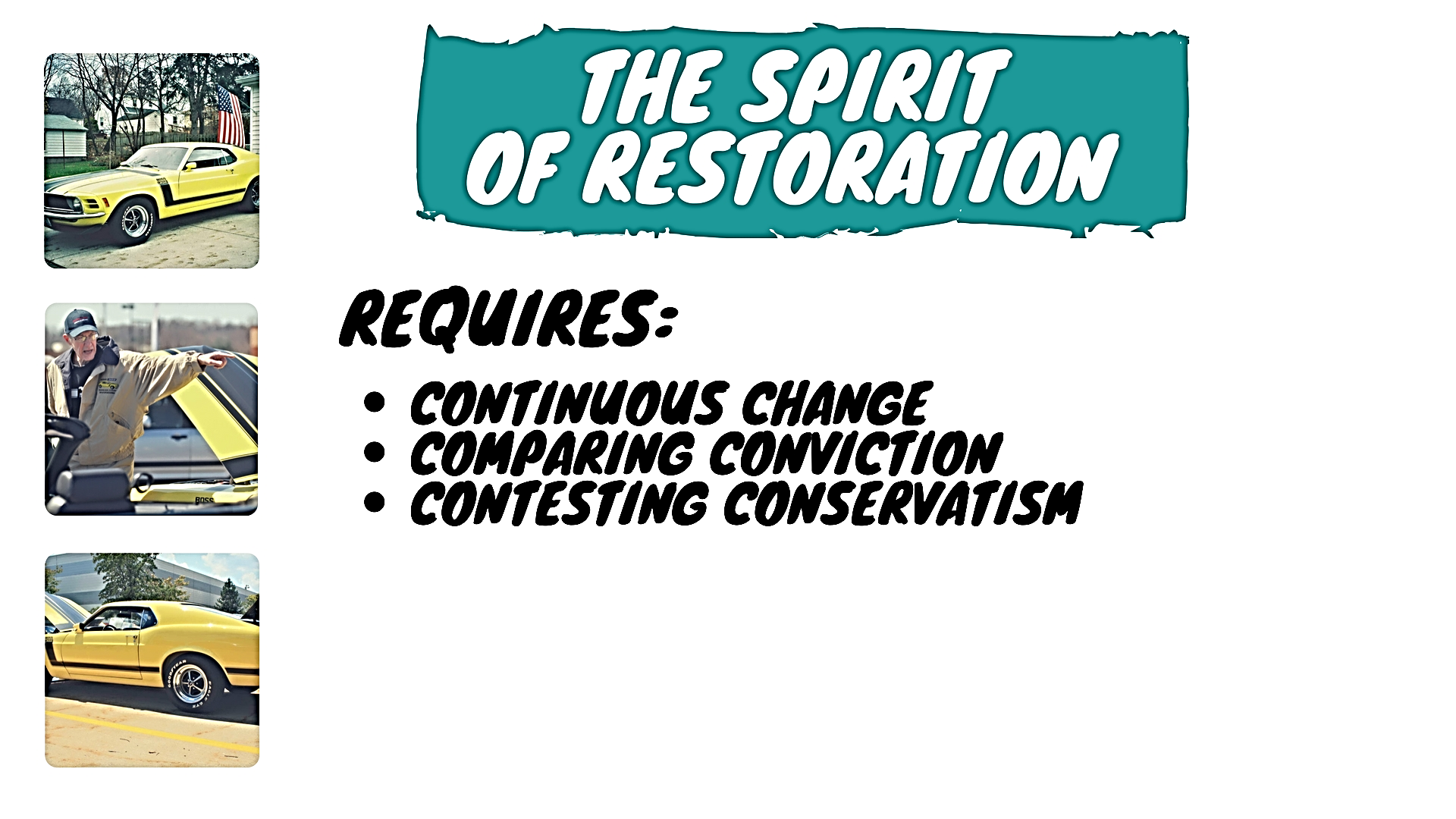 Malachi 4:6

He will restore the hearts of the fathers to their children and the hearts of the children to their fathers, so that I will not come and smite the land with a curse.
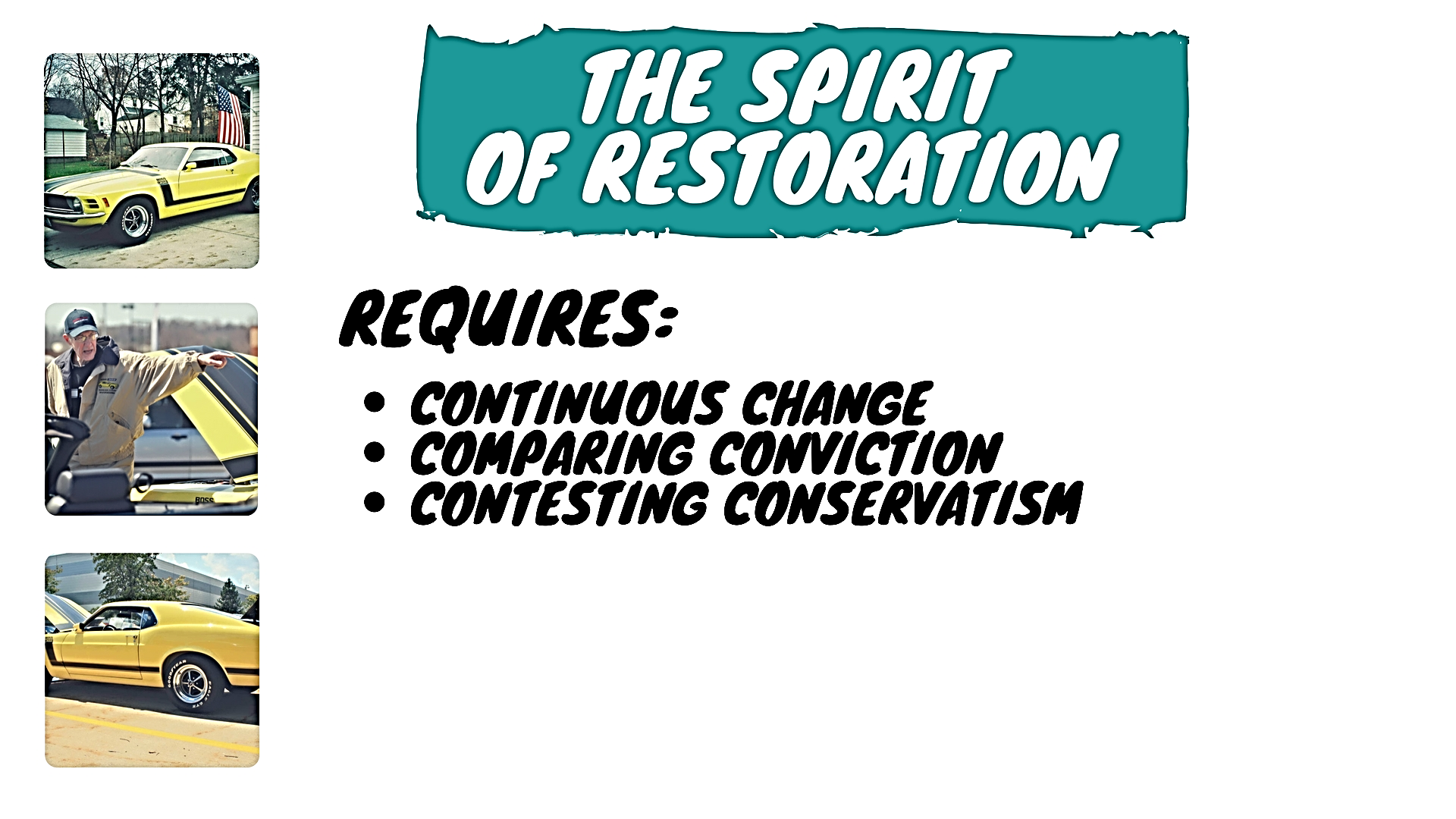 Matthew 17:11-12

And He answered and said, “Elijah is coming and will restore all things; but I say to you that Elijah already came, and they did not recognize him, but did to him whatever they wished. So also the Son of Man is going to suffer at their hands.”
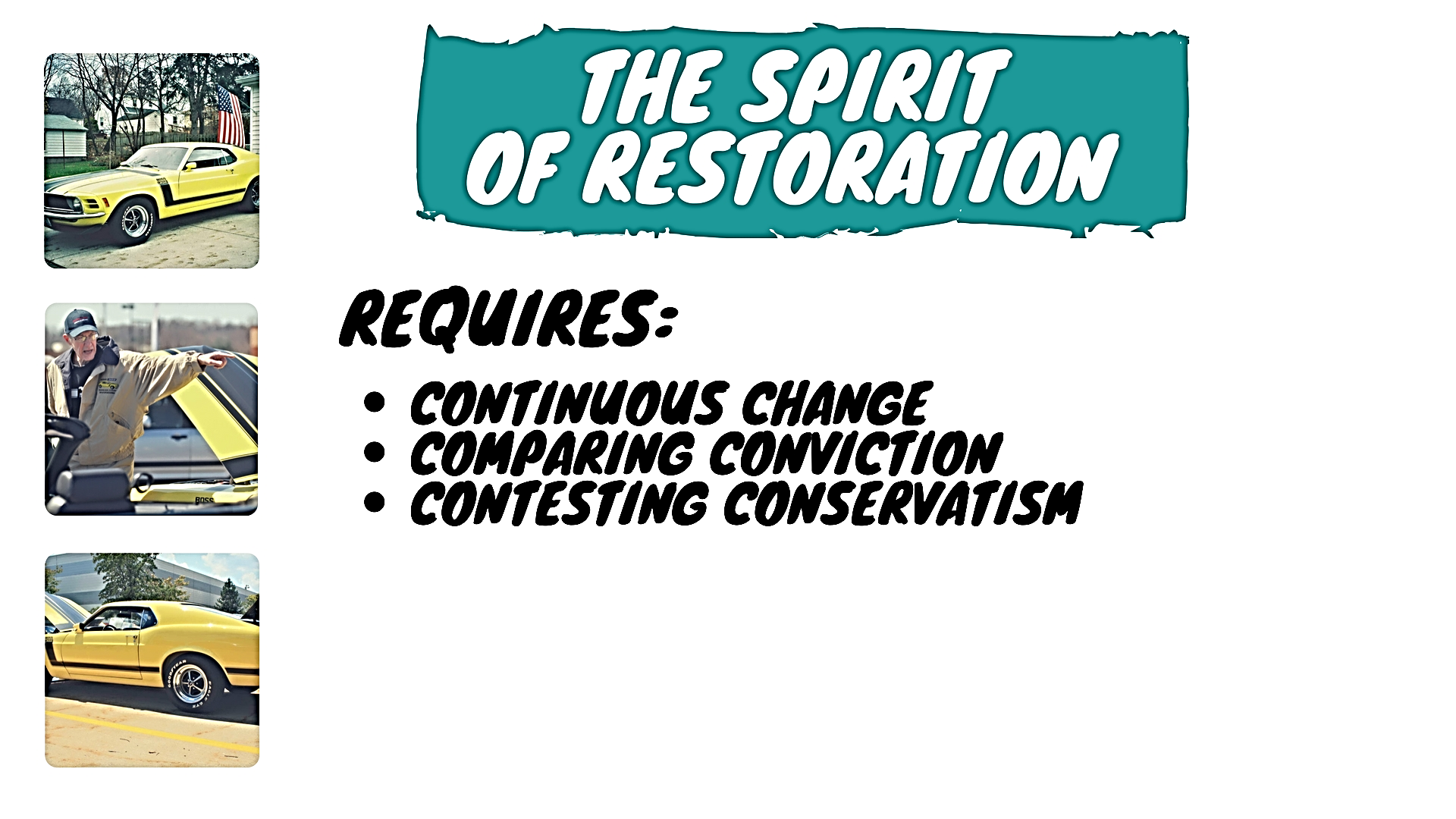 Acts 1:6

So when they had come together, they were asking Him, saying, “Lord, is it at this time You are restoring the kingdom to Israel?”
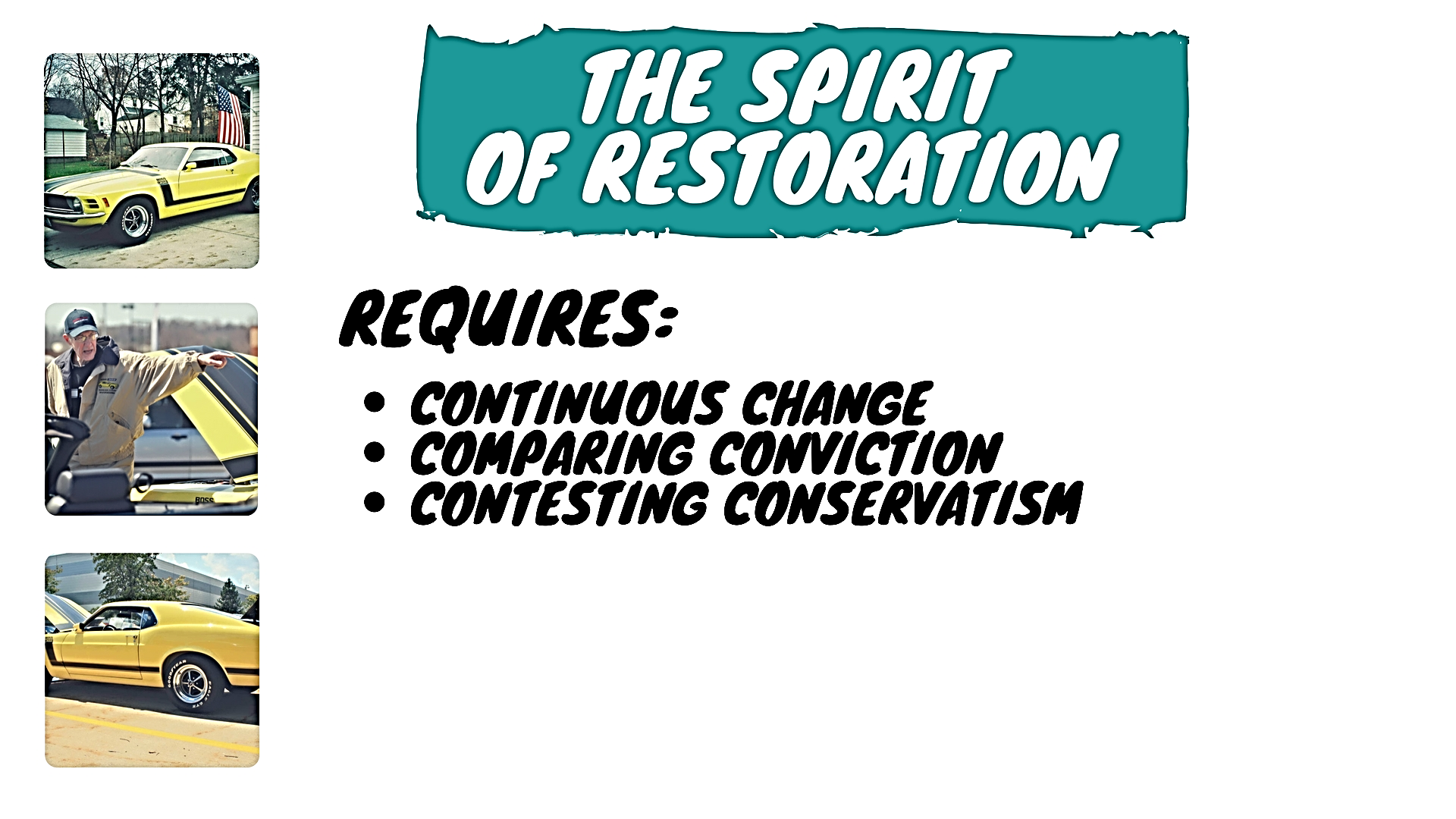 Acts 3:19-21

“Therefore repent and return, so that your sins may be wiped away, in order that times of refreshing may come from the presence of the Lord; and that He may send Jesus, the Christ appointed for you, whom heaven must receive until the period of restoration of all things about which God spoke by the mouth of His holy prophets from ancient time.
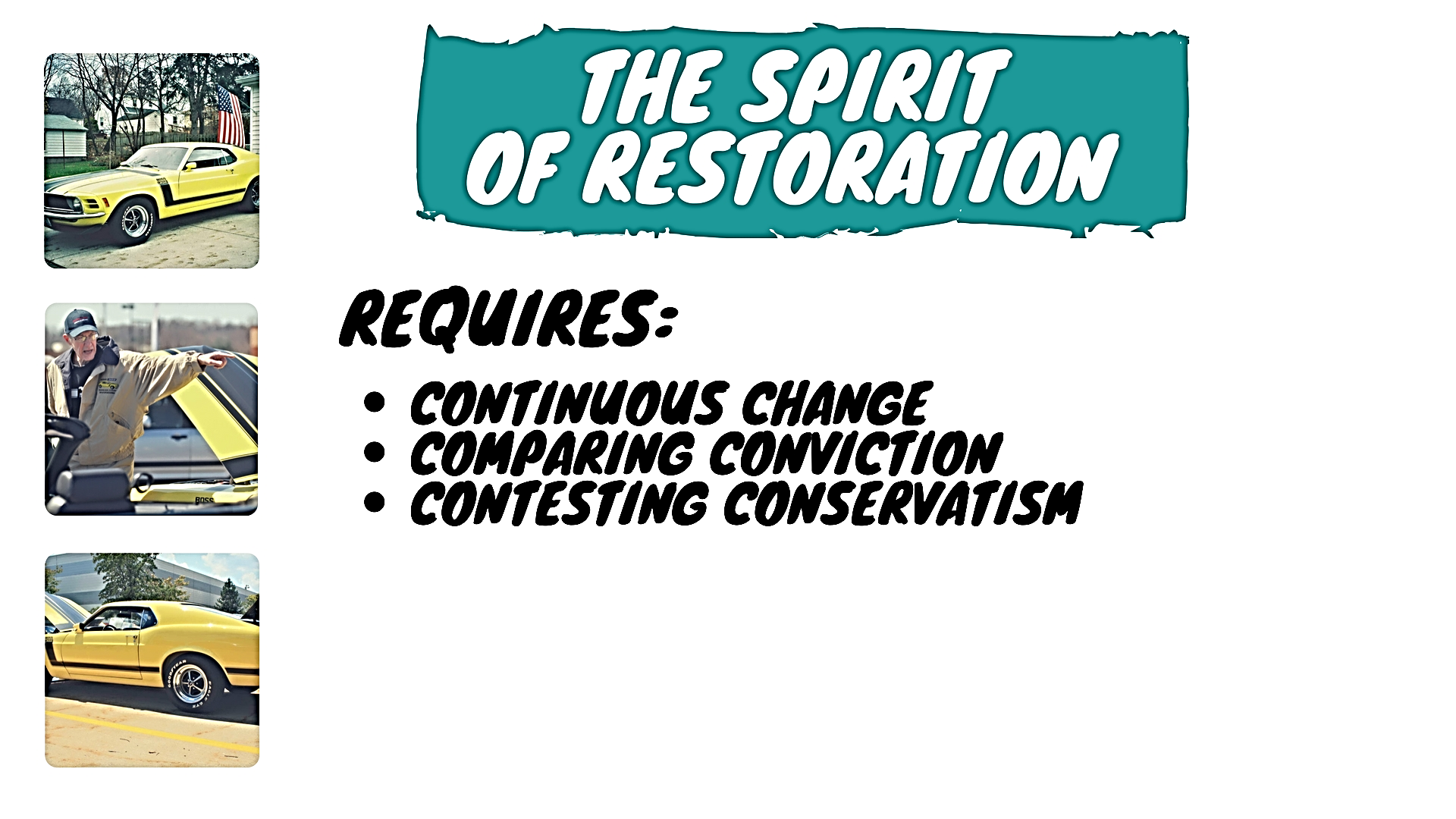 2 Timothy 3:16-17

All Scripture is inspired by God and profitable for teaching, for reproof, for correction, for training in righteousness; so that the man of God may be adequate, equipped for every good work.
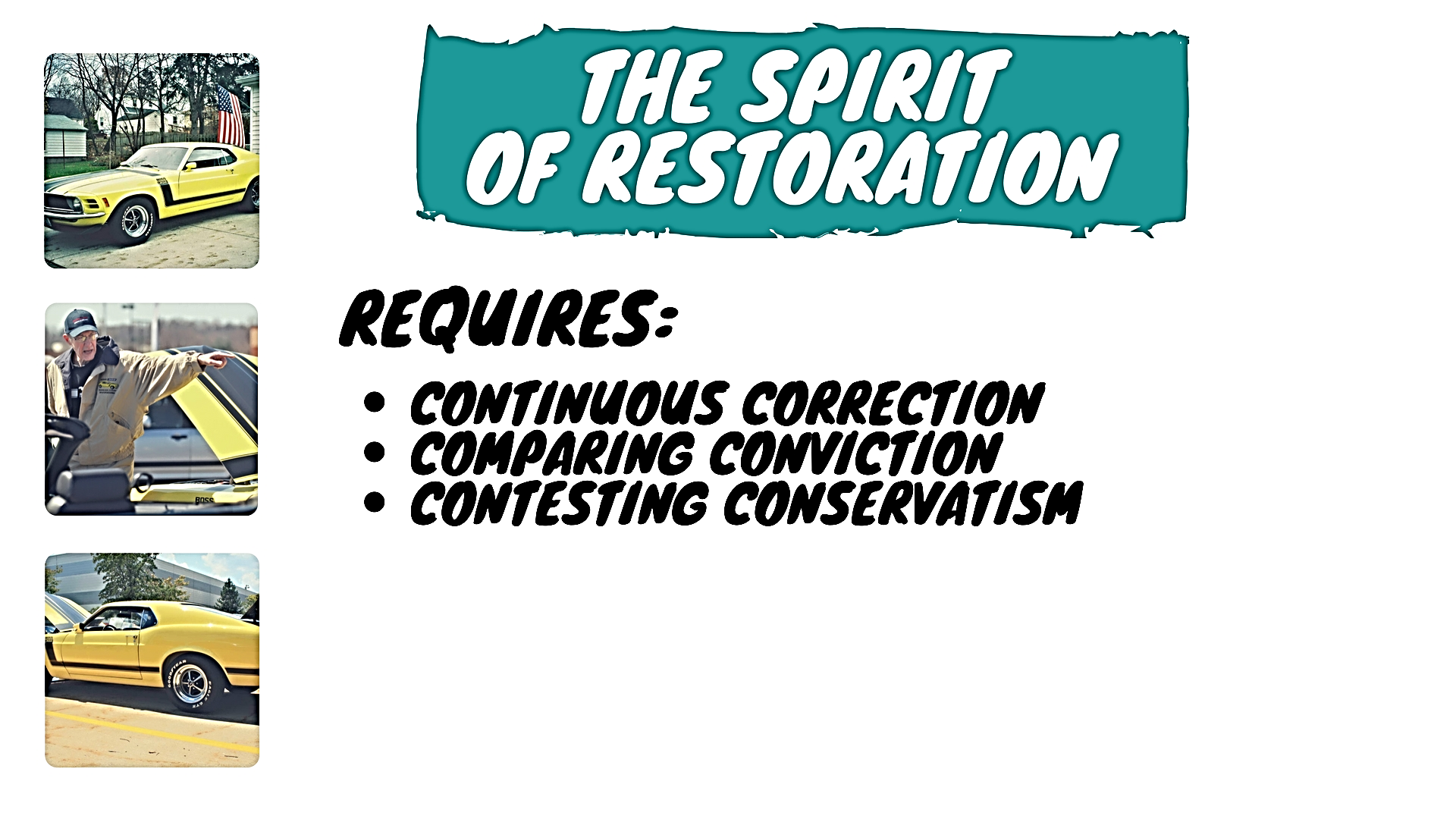 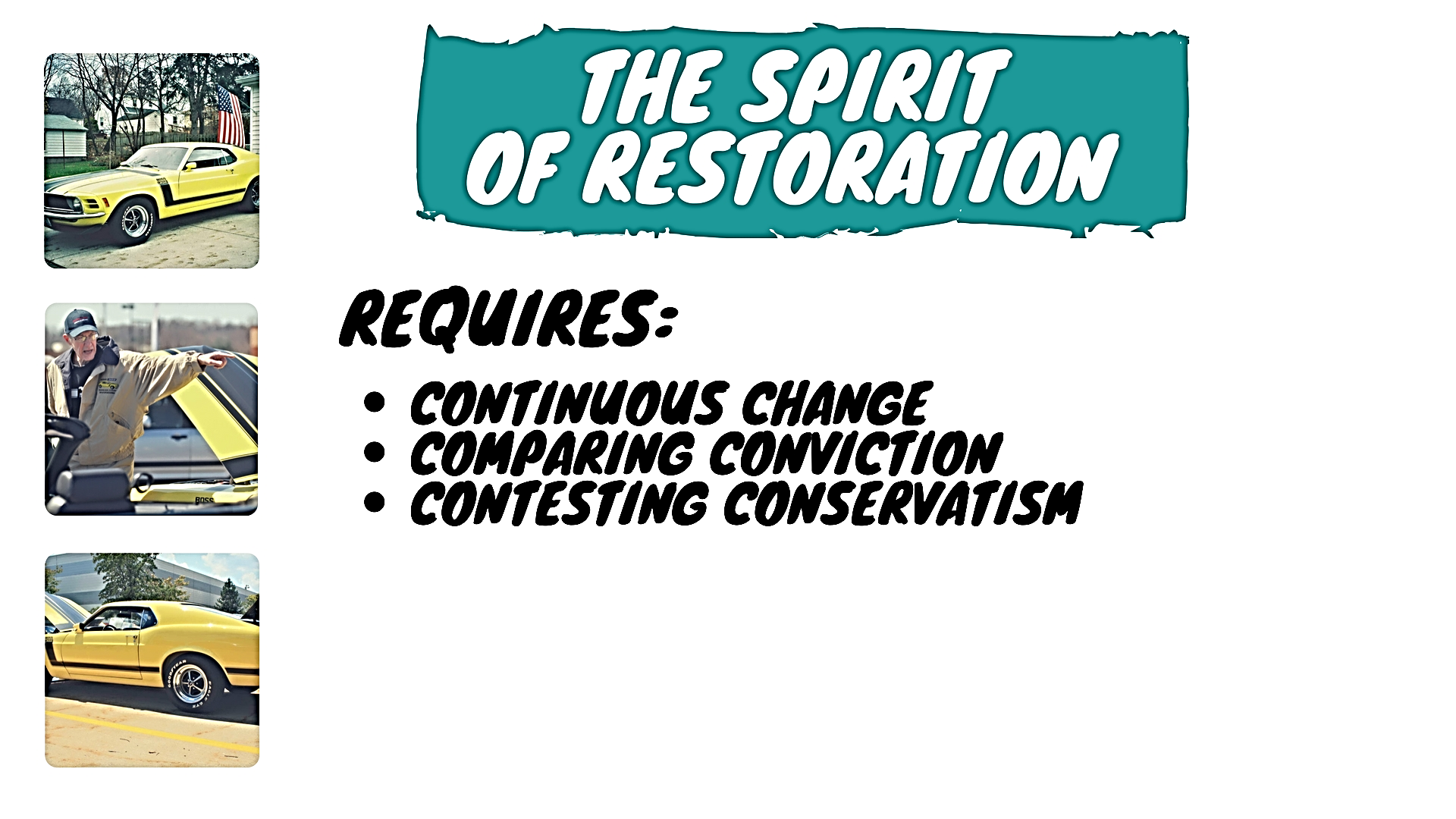 “Part of the genius of genuine Christianity is that each generation has to think it through afresh. Precisely because… God wants every single Christian to grow up in understanding as well as trust, the Christian faith has never been something that one generation can sort out in such a way as to leave their successors with no work to do.” 

-NT Wright (The King Jesus Gospel)
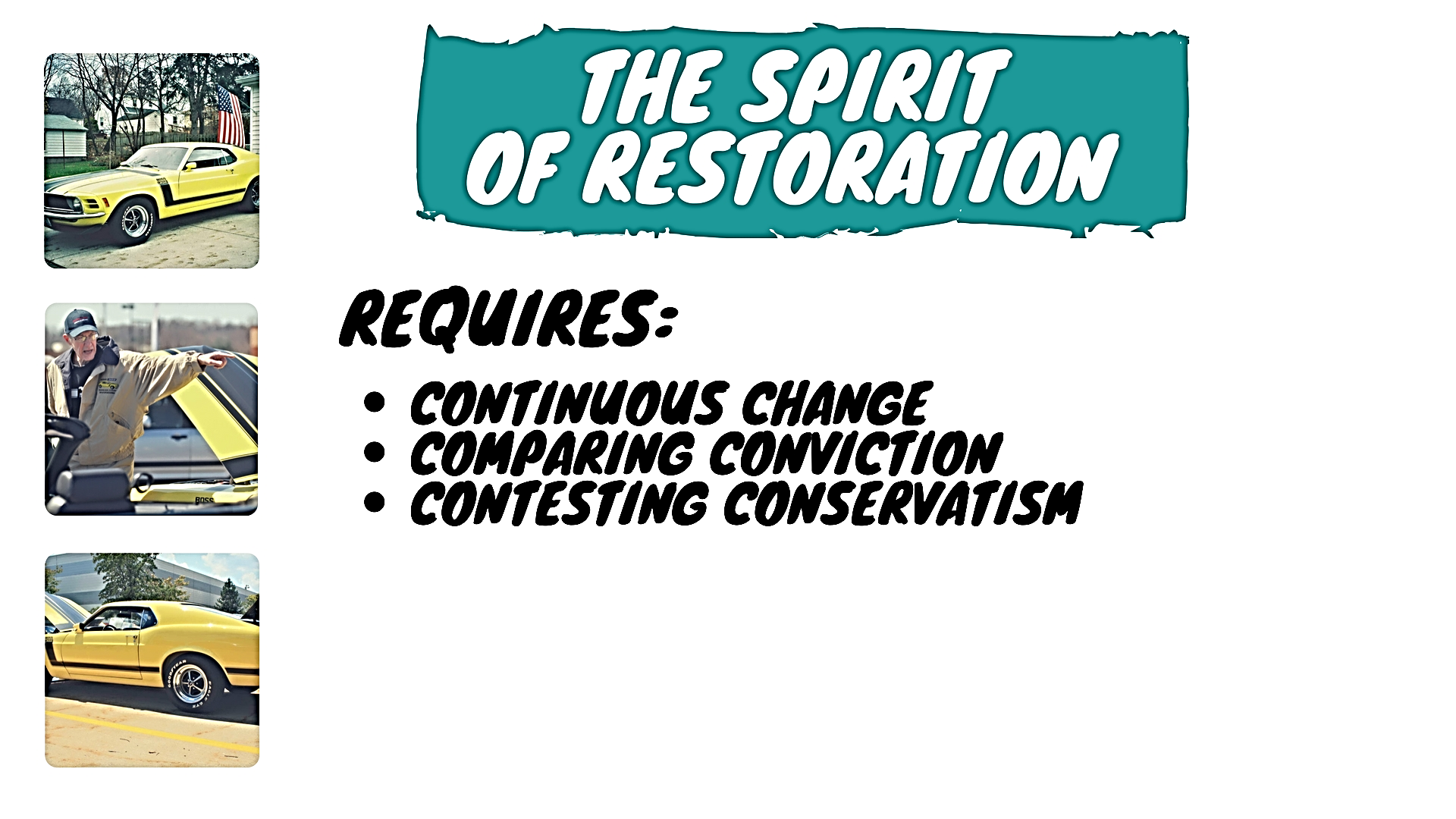 1 John 2:21-24

I have not written to you because you do not know the truth, but because you do know it, and because no lie is of the truth. Who is the liar but the one who denies that Jesus is the Christ? This is the antichrist, the one who denies the Father and the Son. Whoever denies the Son does not have the Father; the one who confesses the Son has the Father also. As for you, let that abide in you which you heard from the beginning. If what you heard from the beginning abides in you, you also will abide in the Son and in the Father.
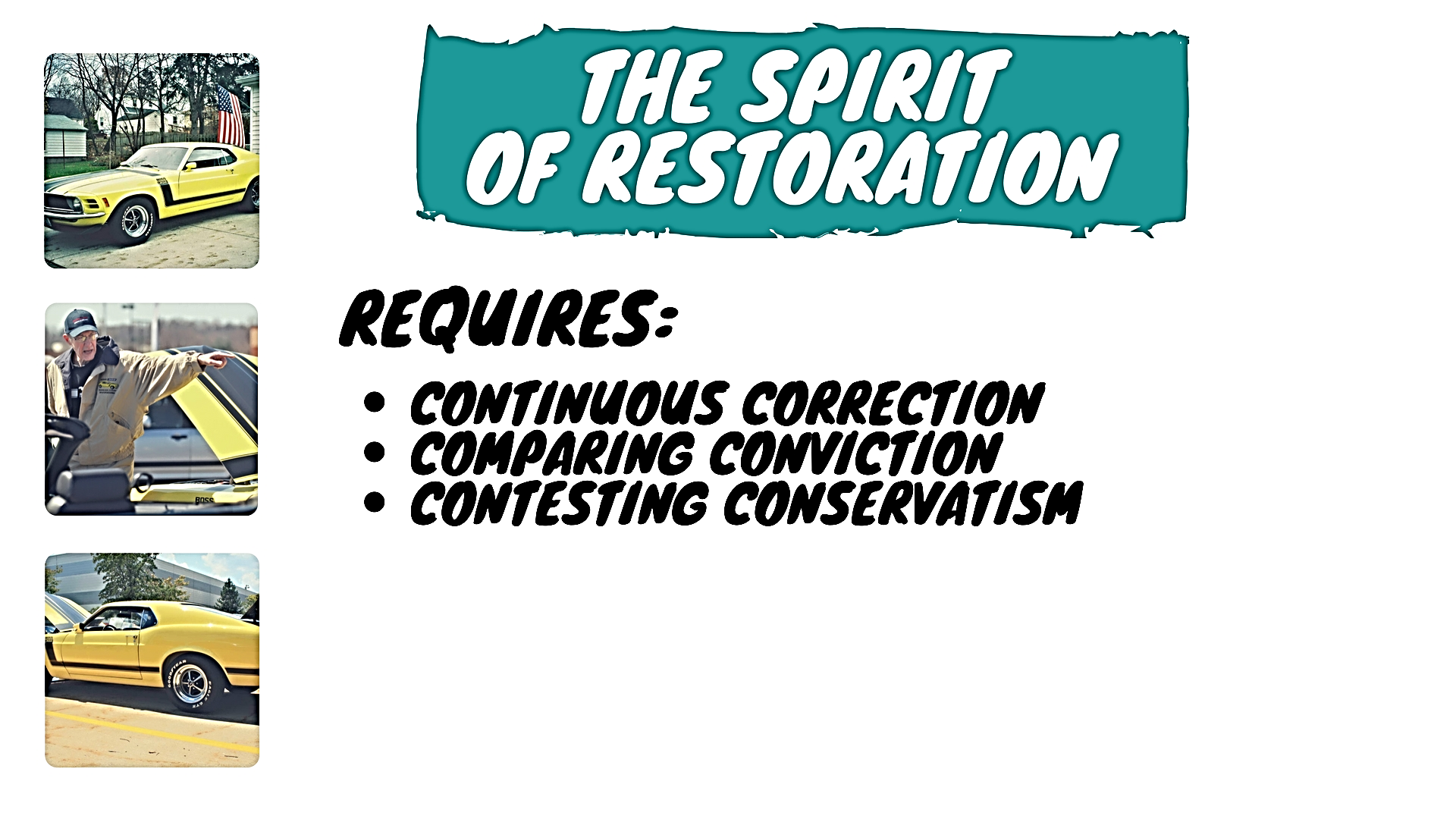 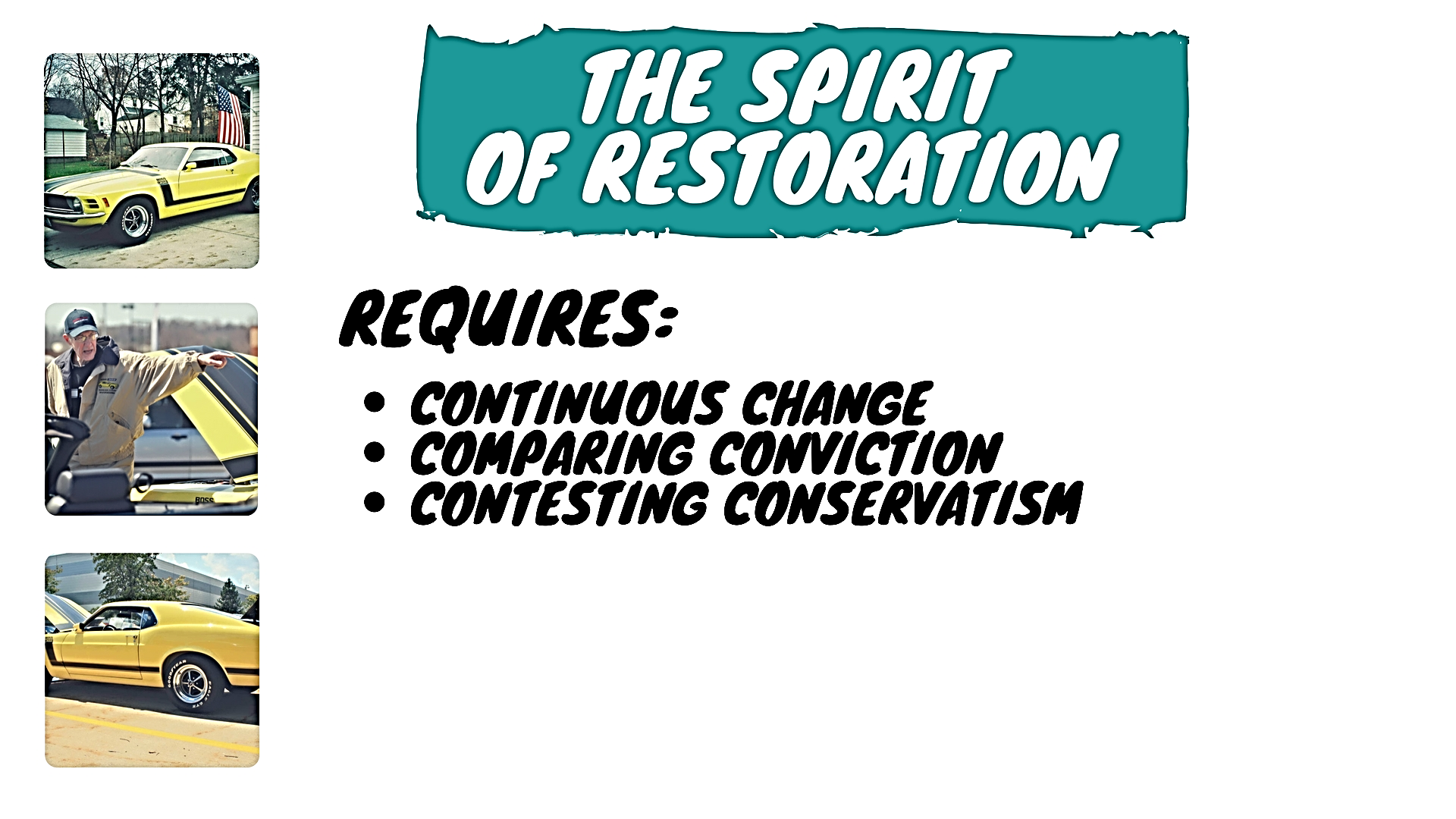 “All conservatism is based upon the idea that if you leave things alone you leave them as they are. But you do not. If you leave a thing alone you leave it to a torrent of change. If you leave a white fence post out alone it will soon be a black fence post. If you particularly want it to be white, you must be always painting it again; that is, you must always be having a revolution. Briefly, if you want the old white post you must have a new white post.” 

-GK Chesterton
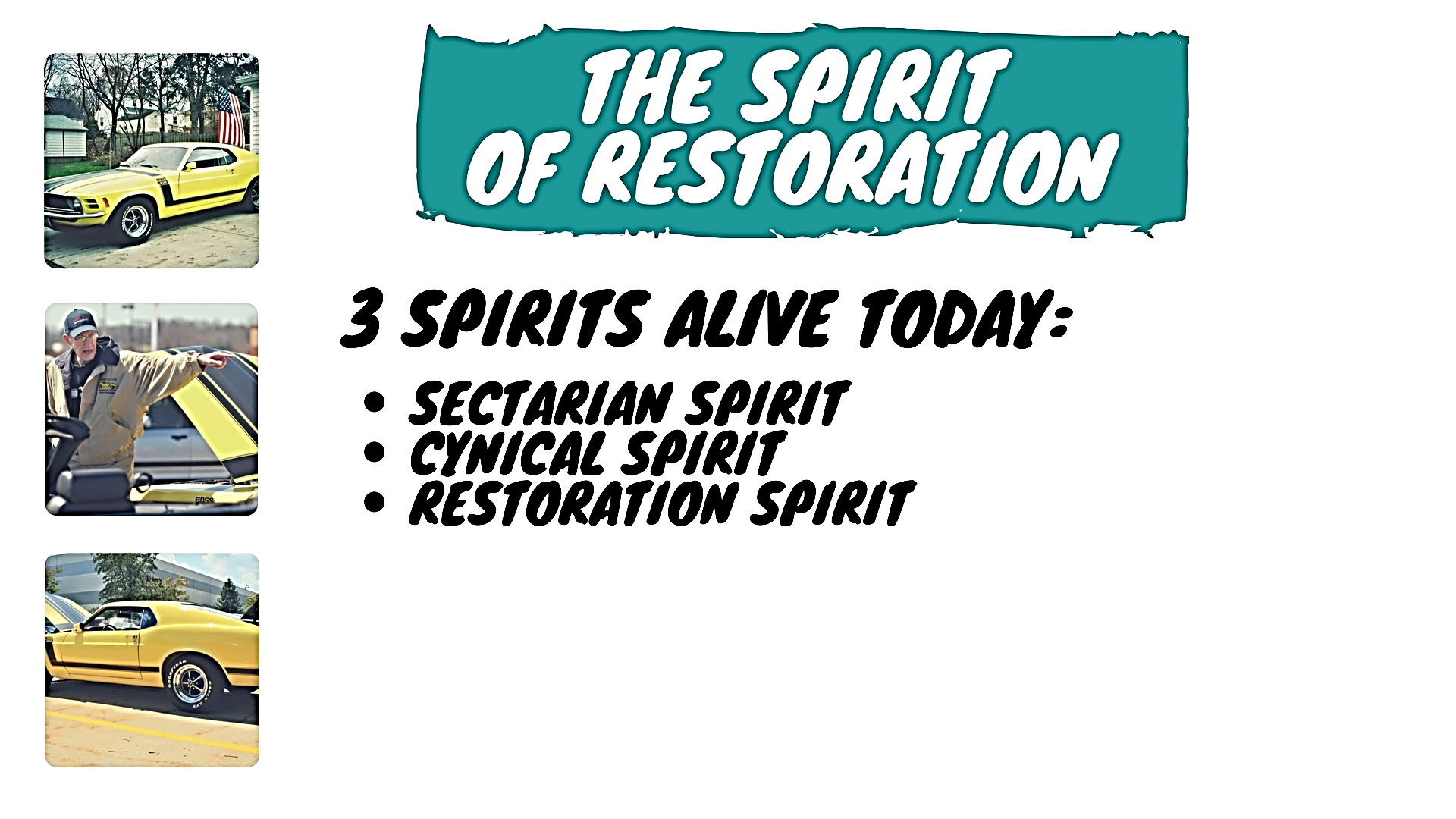 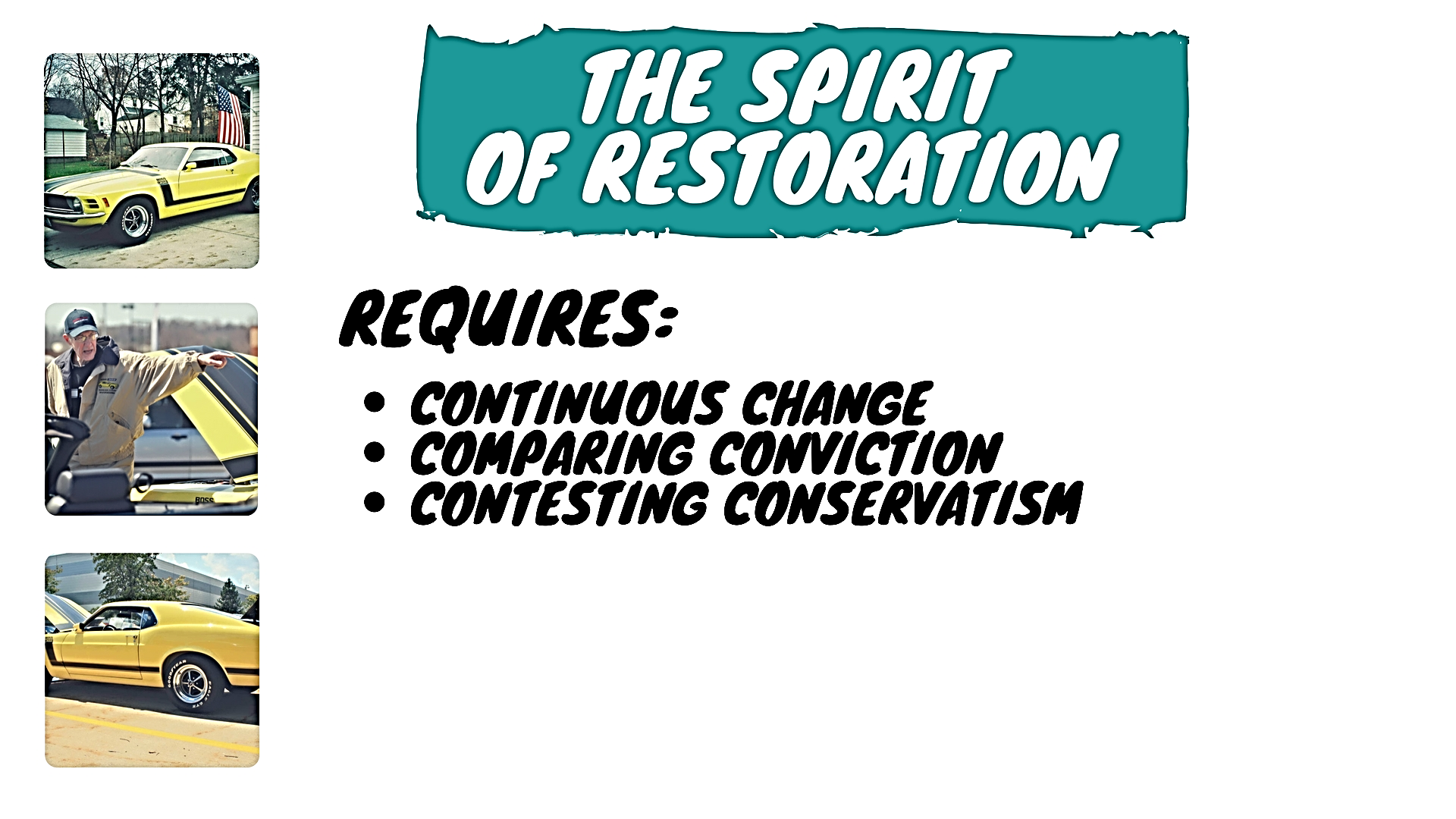 Philippians 1:15-18

Some, to be sure, are preaching Christ even from envy and strife, but some also from good will; the latter do it out of love, knowing that I am appointed for the defense of the gospel; the former proclaim Christ out of selfish ambition rather than from pure motives, thinking to cause me distress in my imprisonment. What then? Only that in every way, whether in pretense or in truth, Christ is proclaimed; and in this I rejoice.
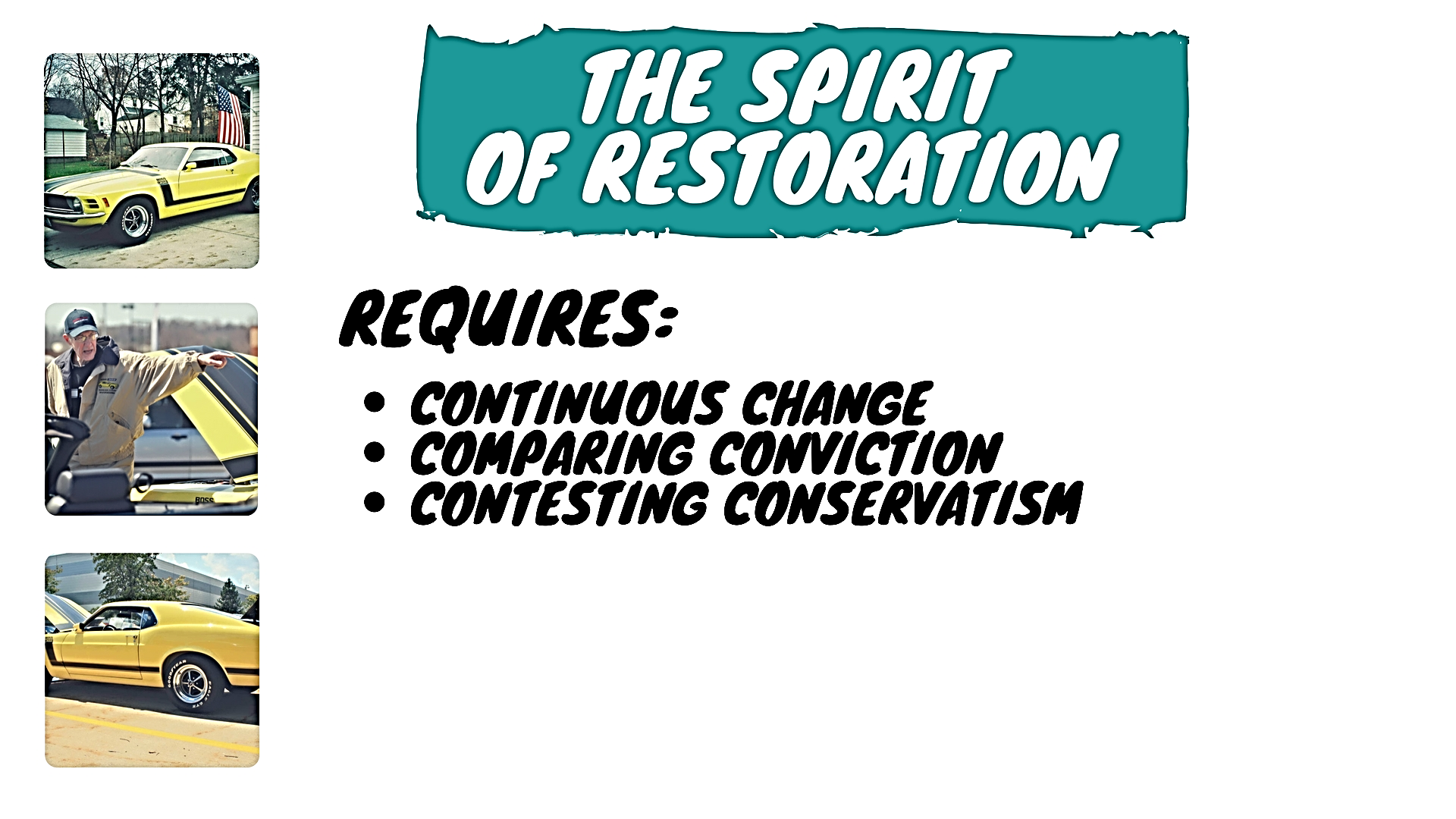 Matthew 23:23

Woe to you, scribes and Pharisees, hypocrites! For you tithe mint and dill and cummin, and have neglected the weightier provisions of the law: justice and mercy and faithfulness; but these are the things you should have done without neglecting the others.
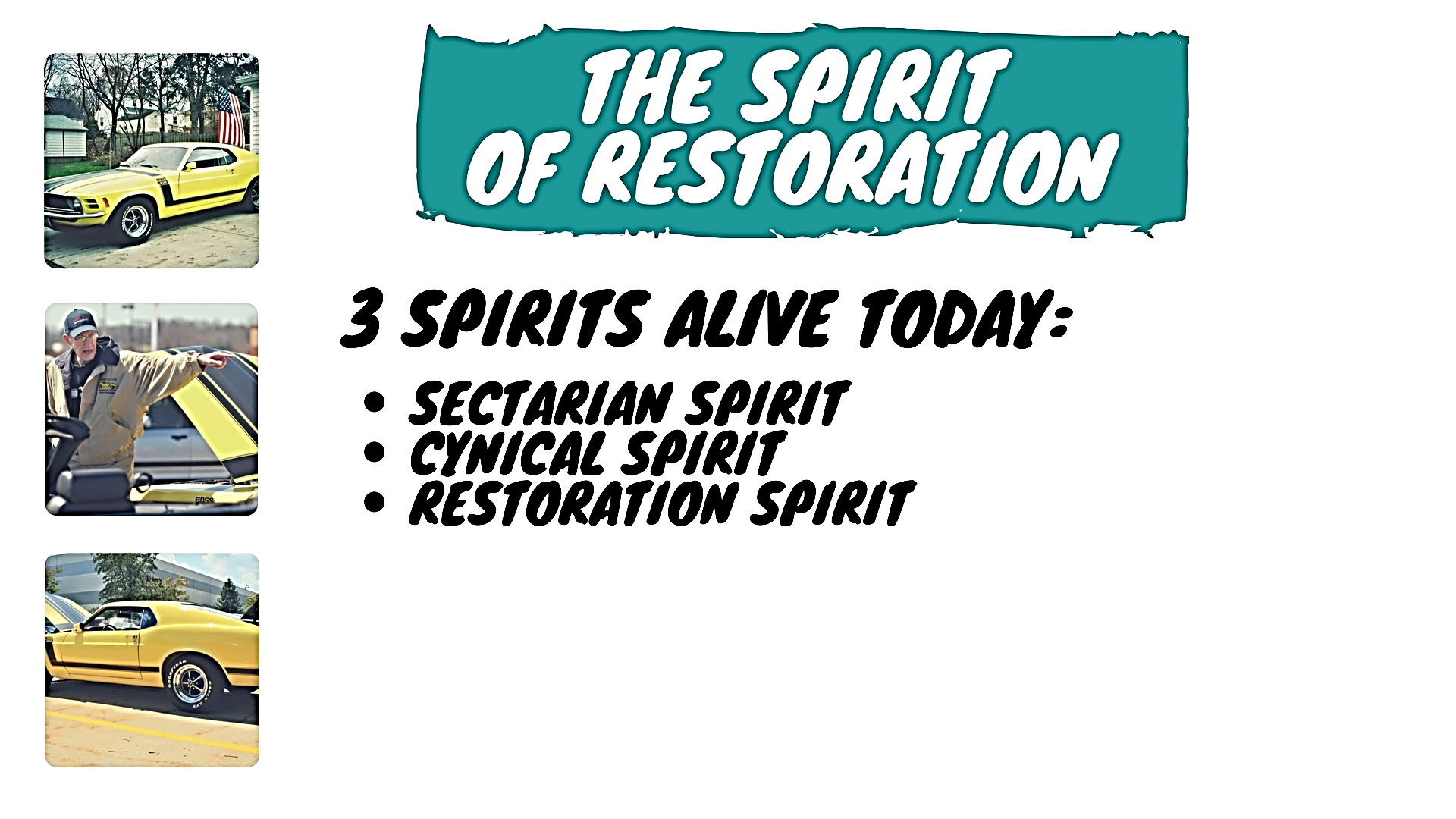 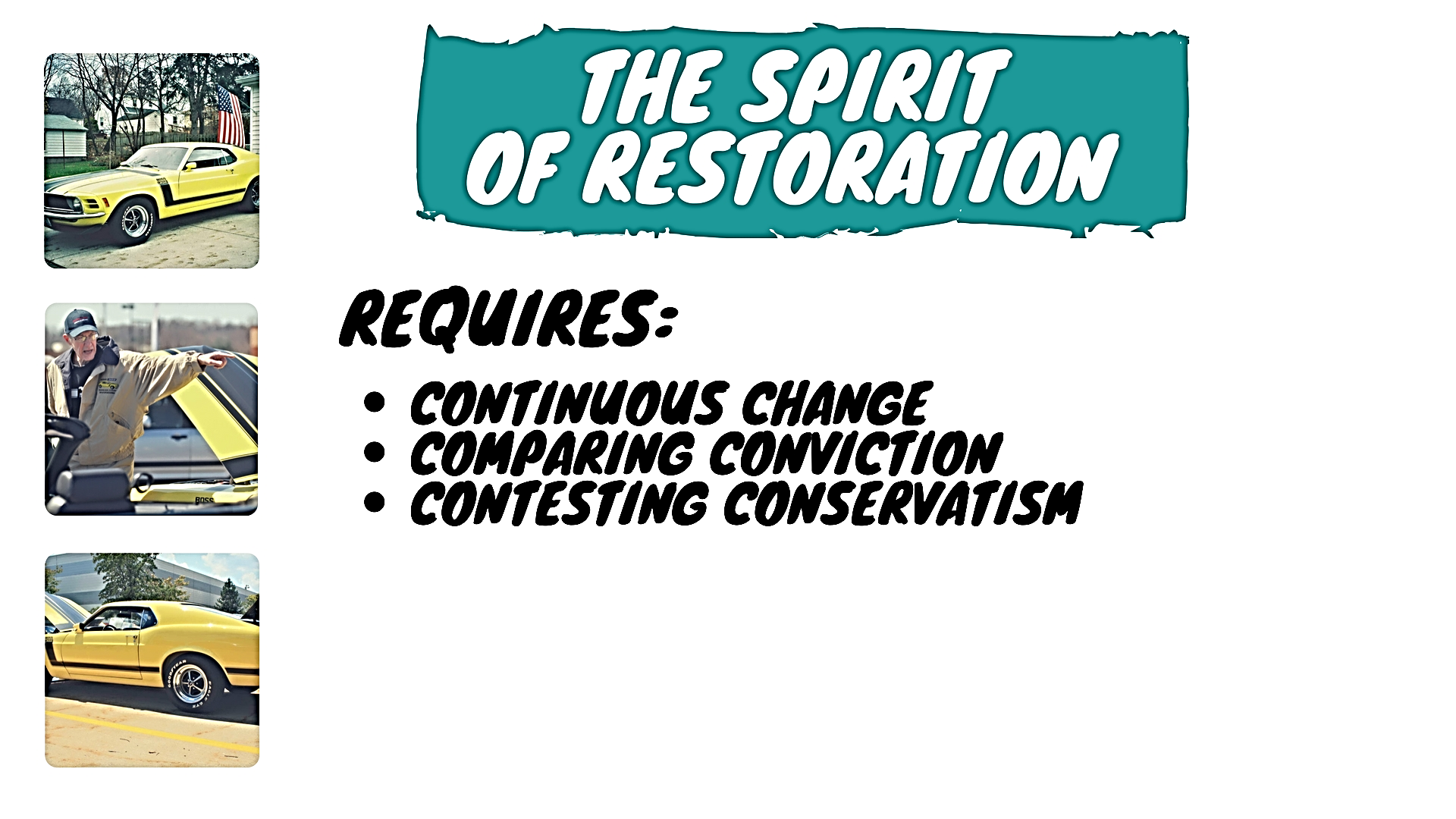 Ephesians 4:11-16

And He gave some as apostles, and some as prophets, and some as evangelists, and some as pastors and teachers, for the equipping of the saints for the work of service, to the building up of the body of Christ; until we all attain to the unity of the faith, and of the knowledge of the Son of God, to a mature man, to the measure of the stature which belongs to the fullness of Christ…
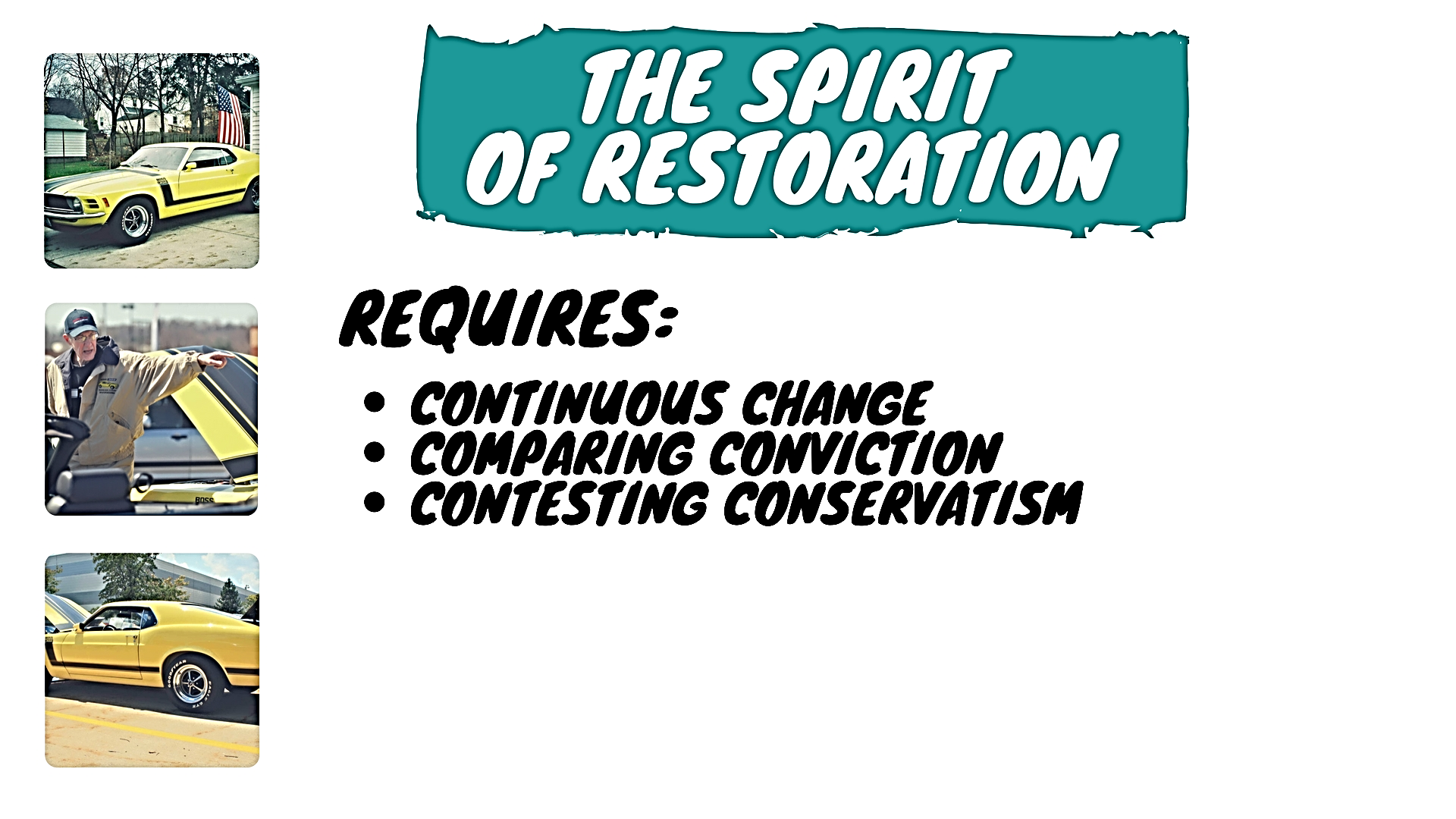 Ephesians 4:11-16

As a result, we are no longer to be children, tossed here and there by waves and carried about by every wind of doctrine, by the trickery of men, by craftiness in deceitful scheming; but speaking the truth in love, we are to grow up in all aspects into Him who is the head, even Christ, from whom the whole body, being fitted and held together by what every joint supplies, according to the proper working of each individual part, causes the growth of the body for the building up of itself in love.